Time to Talk
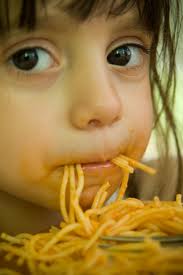 Make the most of mealtimes
Question Time!
What helps children to enjoy mealtimes?
Sitting with them
 Offering some choices
 Talking about what they are tasting
 All of the above!
Did You Know?
Shared mealtimes can help your child with learning to talk
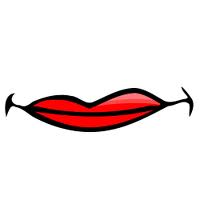 To find out more go to: http://www.wordsforlife.org.uk/family-mealtime-chat
True or False?
When babies are born, they are most interested in looking at faces
False
Oops. Try again!
True
Yes, that’s right! Their eyes can see about as far as your face when you are holding them
[Speaker Notes: This page could be “lift the flaps”]
True

Lift the flap to see if you are right!
False

Lift the flap to see if you are right!
[Speaker Notes: Flaps to stick on to previous page.]
Top Tip
Sit face to face
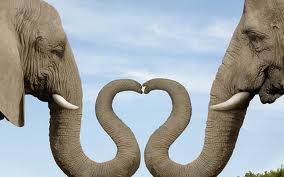 Make the most of mealtimes
There are lots of great ways to be face to face at mealtimes
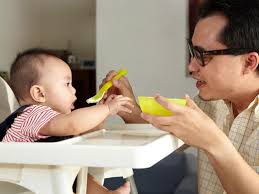 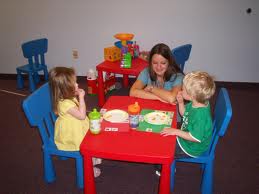 use a highchair...
or a low table...
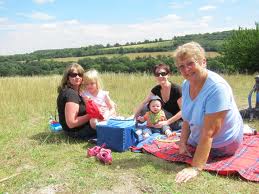 or have a picnic!
Mealtimes are great for looking at faces!
You can give me the words for what I am tasting
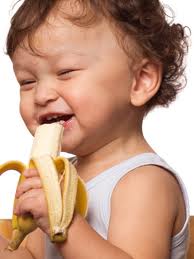 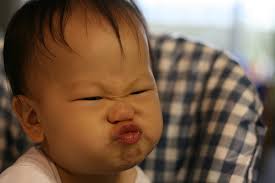 oooh...
lovely banana!
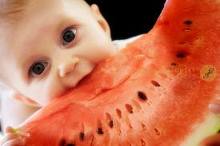 juicy!
yummy!
tasty!
watermelon!
Stay face to face… look at my expressions!
Let’s have a tea party
Sitting face
to face helps your
child see and hear
you clearly
Offer two choices and wait for your child to look, reach, point or talk
water or milk?
apple or banana?
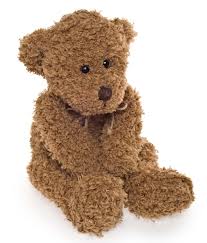 Sitting face to
face helps you see
and hear how your
child responds
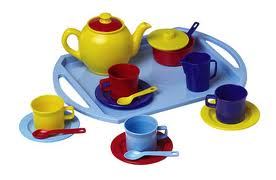 Sit face to face to help me learn to choose
Talk at tea-time
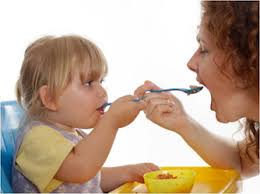 Mealtimes are great for chatting about your day
Family meals are
important for lots
of different cultures
– whatever is on the 
menu!
Eating together helps children learn to be sociable and to try new foods
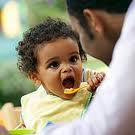 Sit face to face – reduce distractions as much as you can
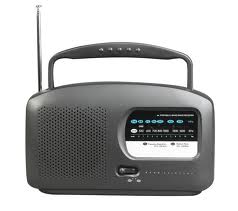 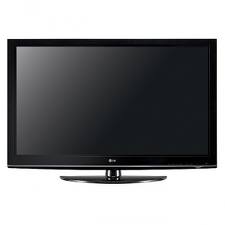 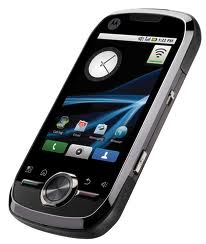 Phones, radio and tv in the background can make it difficult for children to concentrate
[Speaker Notes: This page could be made as a lift the flaps (i.e. the bug on the flap, the words underneath).]
Time to Talk Champion
Photo
Do you have questions about your child’s talking? 

Have a chat with me!